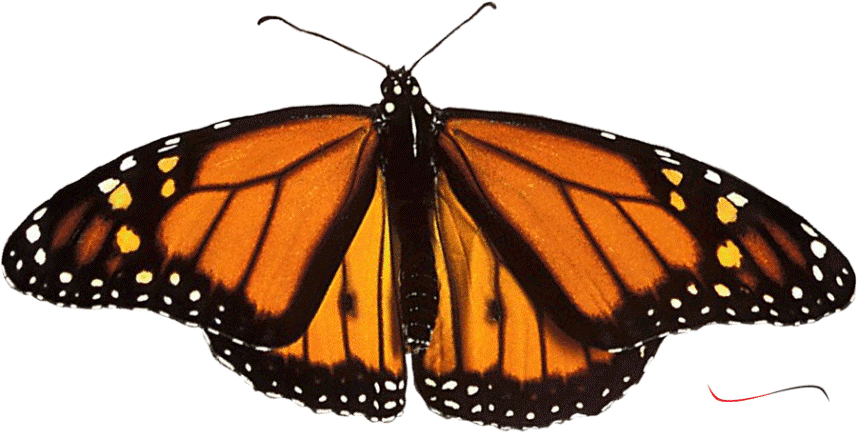 Lúčne a poľné bezstavovce
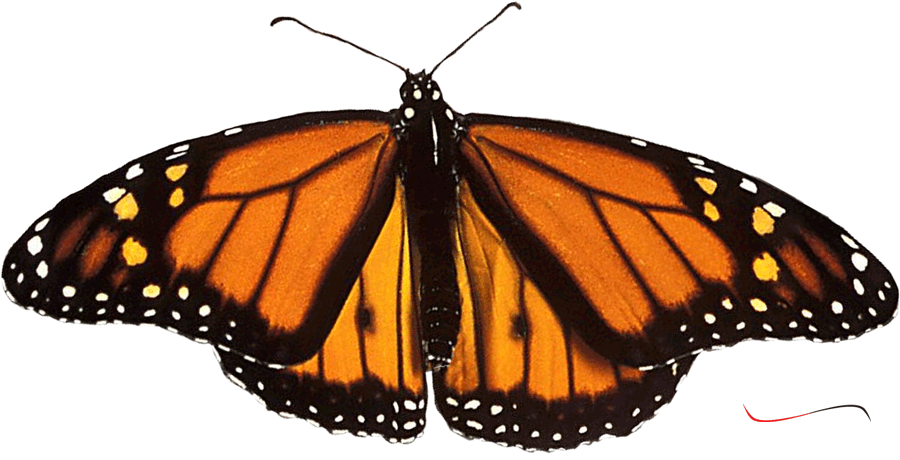 Bezstavovce 
Slimáky a slizniaky = rastlinná potrava
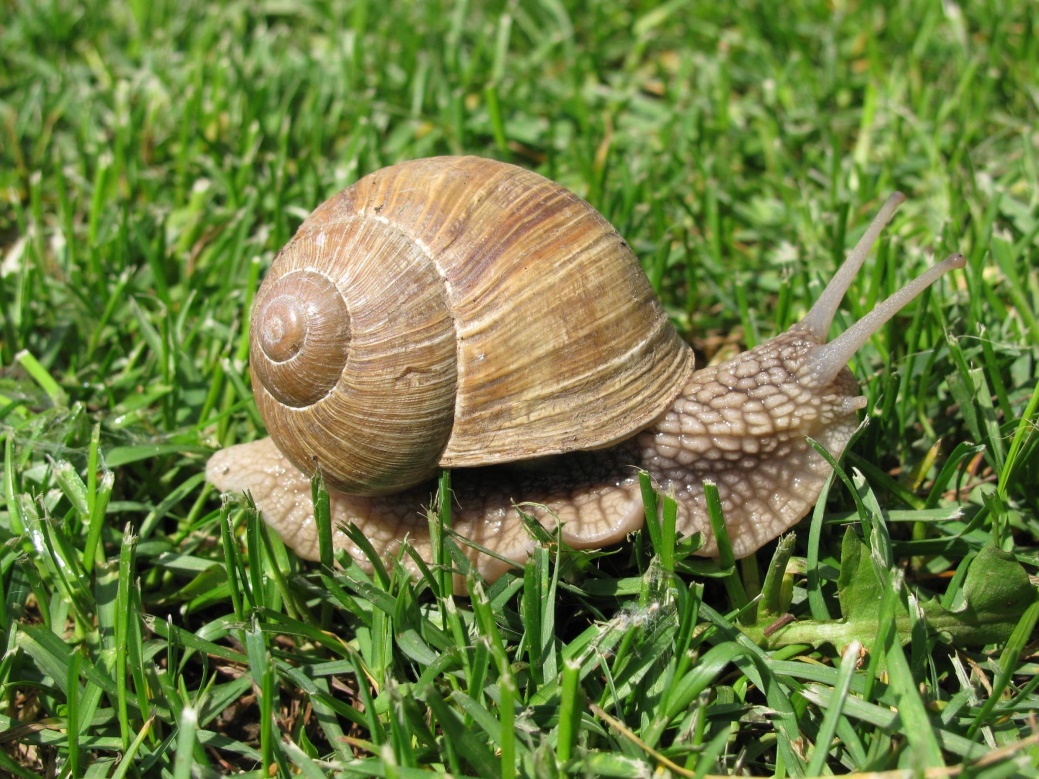 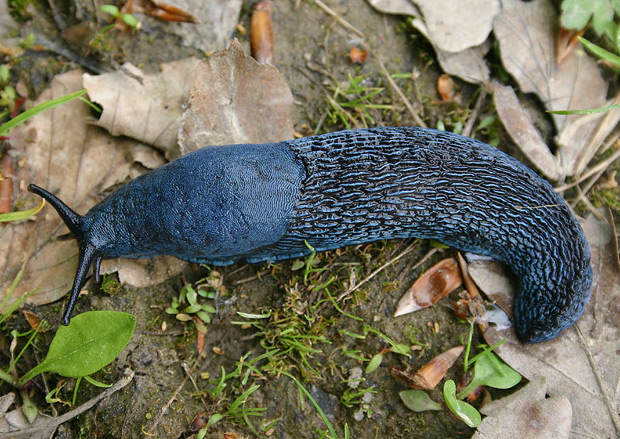 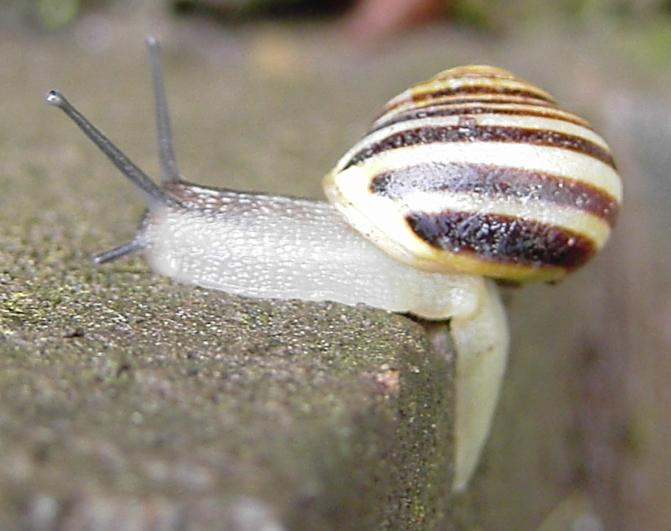 Slimák stepný – sa vyskytuje pri lúkach, pri cestách a železničných násypoch
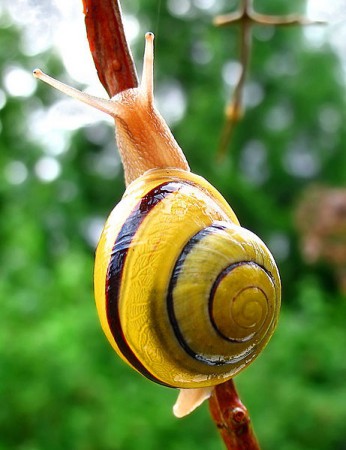 Slimák meňavý – žije v krovinách, pri krajoch ciest
Čo už o mne viete ?
???
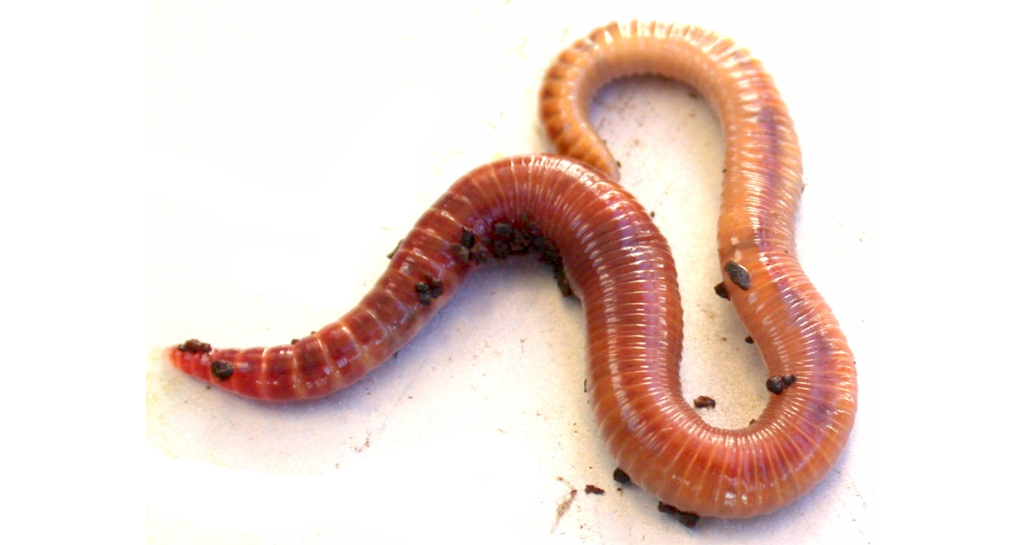 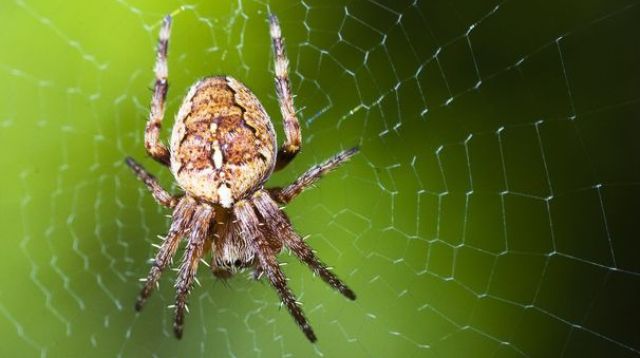 Pavúky
križiak
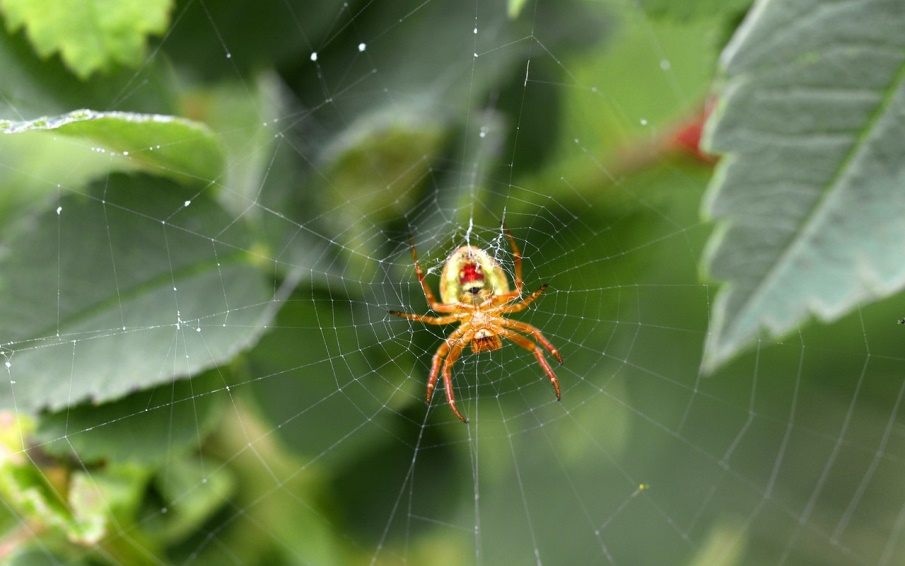 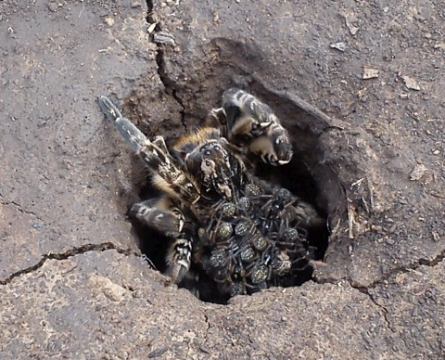 strehúň
Kosec domový
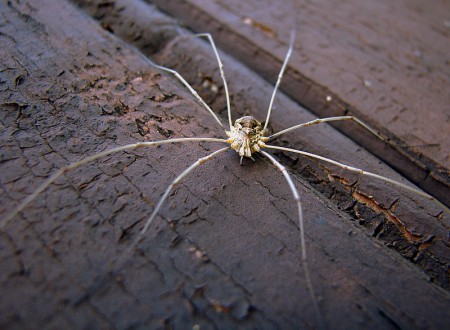 HMYZ
So
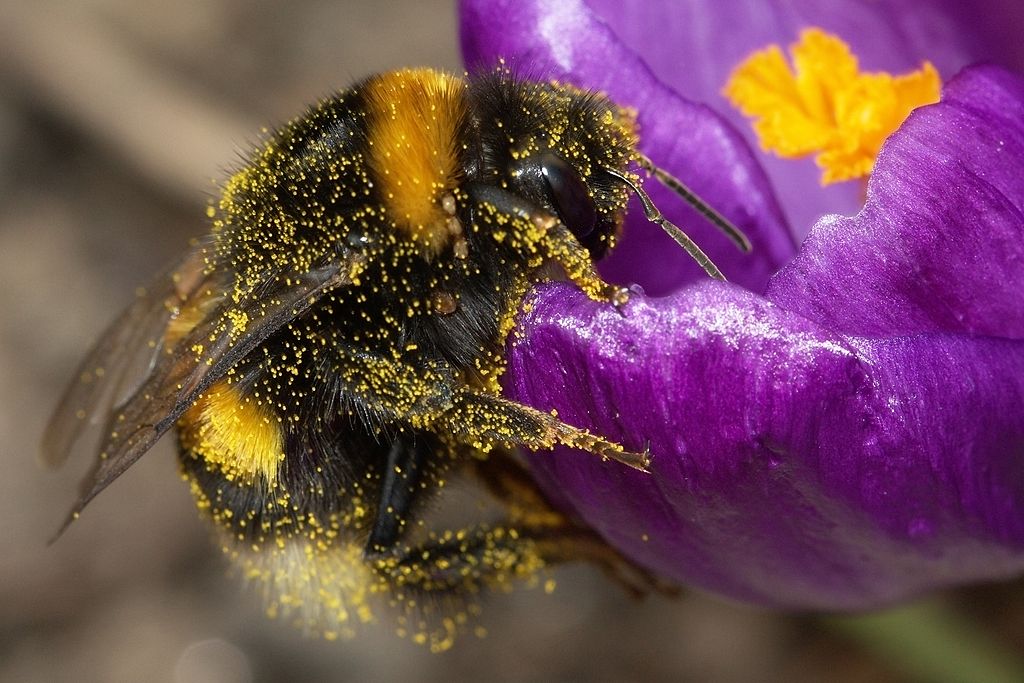 Nájdi v učebnici ako sa volám a ktoré kvety opeľujem :D
Svrček – žije v dierach v zemi a živí sa rastlinnou i živočíšnou potravou
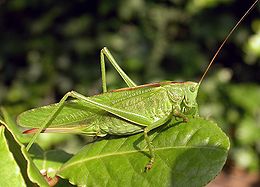 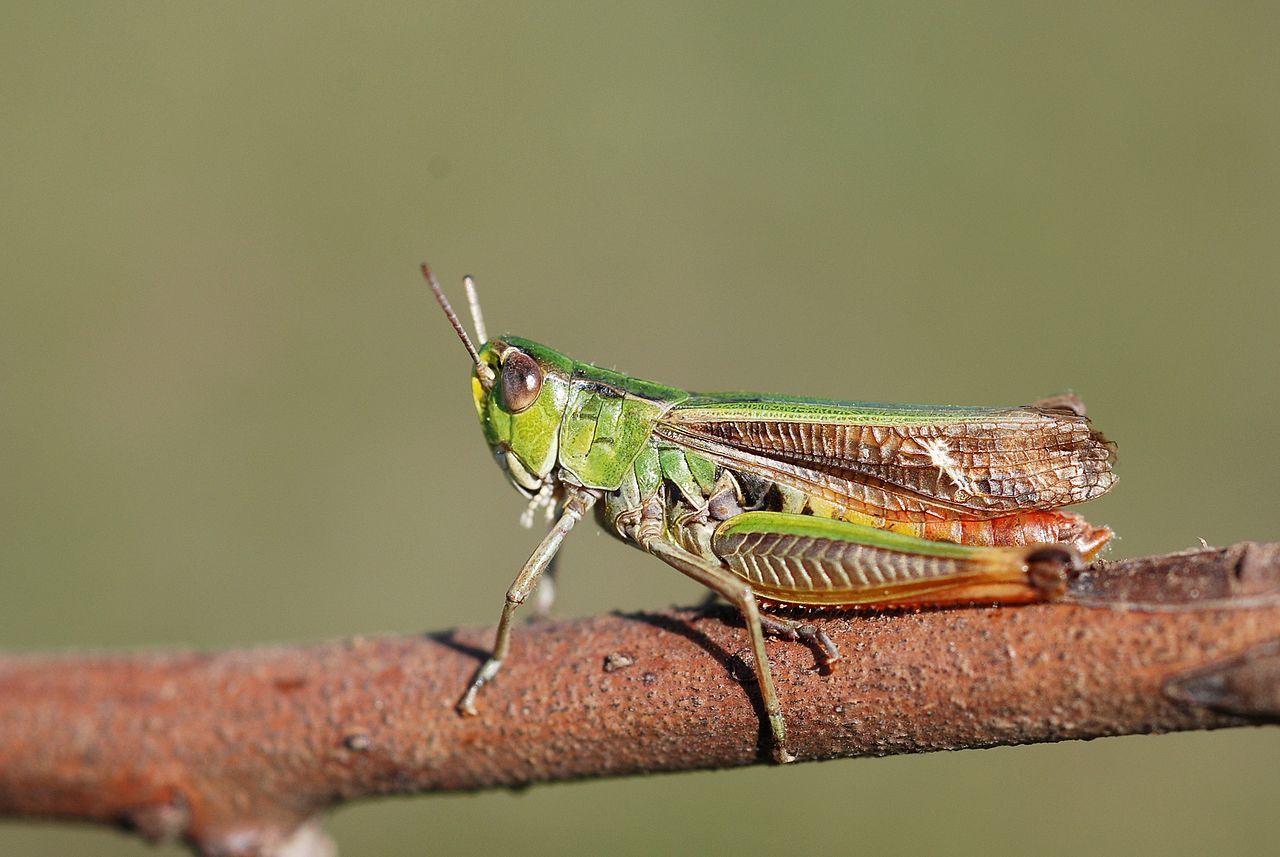 ???
Koník – vydáva zvuk trením zadných končatín o predné krídla
Kobylka- vydáva zvuk trením krídel
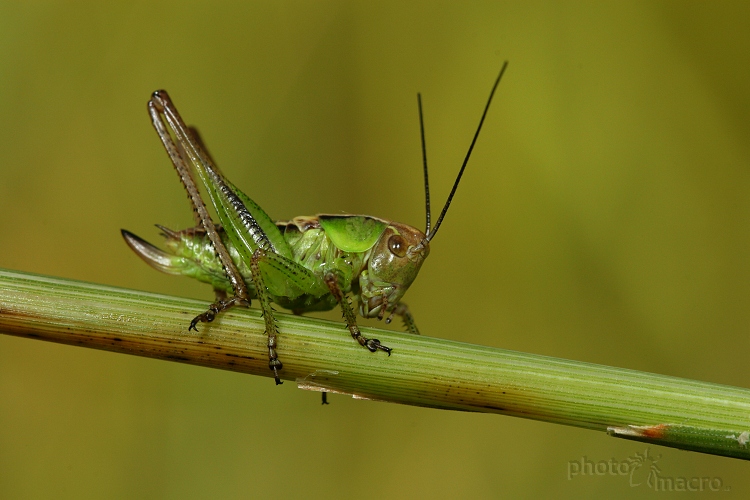 Kobylka – má dlhé tykadlá, dva páry krídel a tri páry nôh.
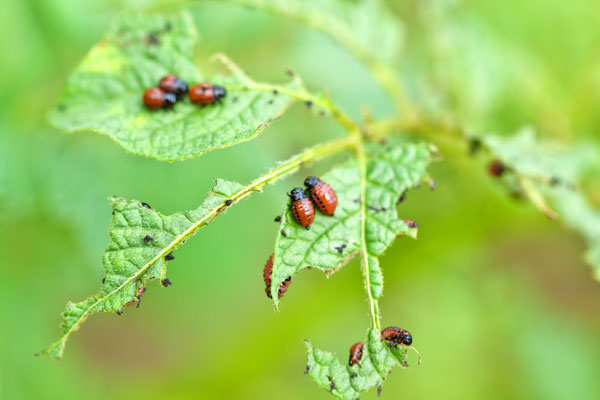 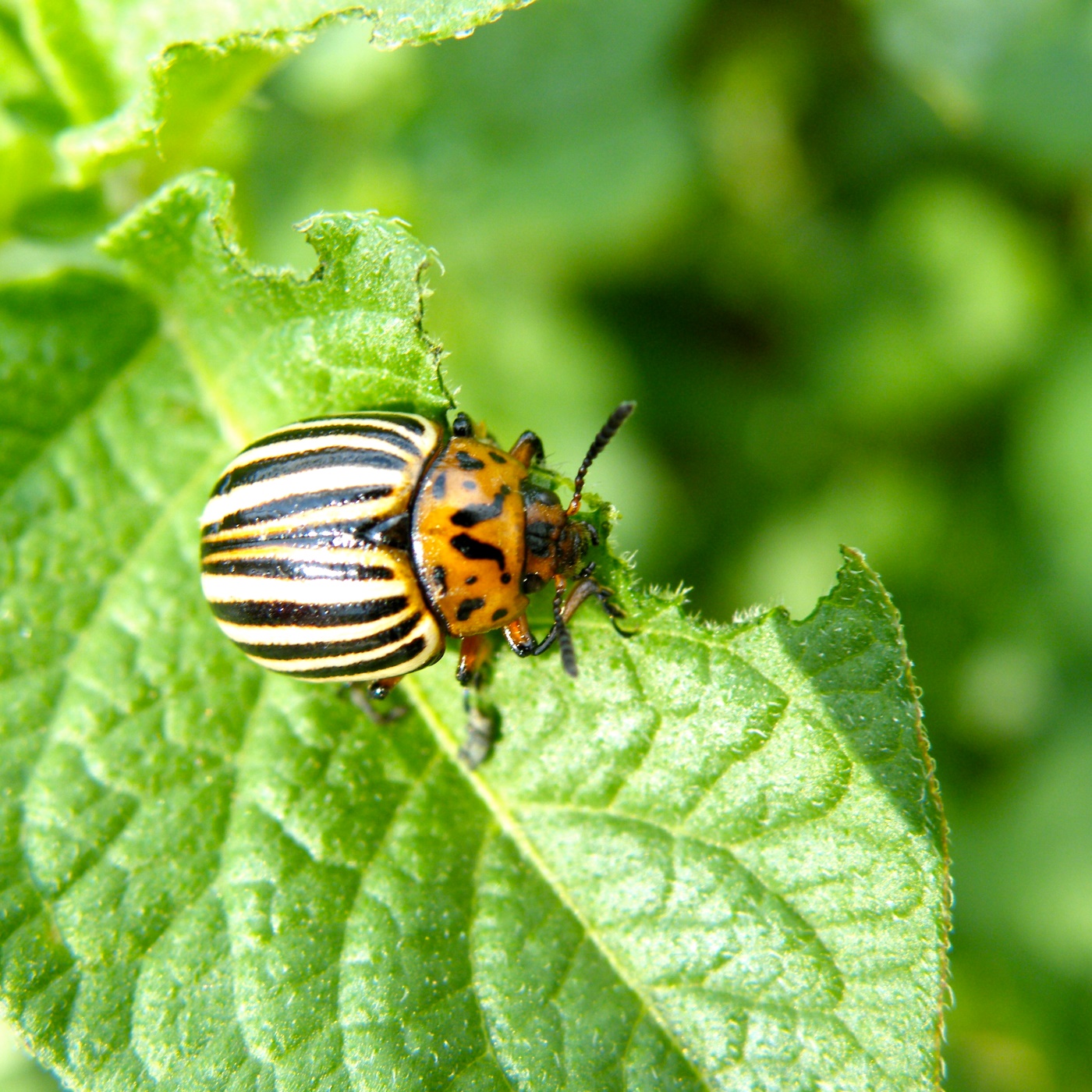 Kto som a čím sa živím ?
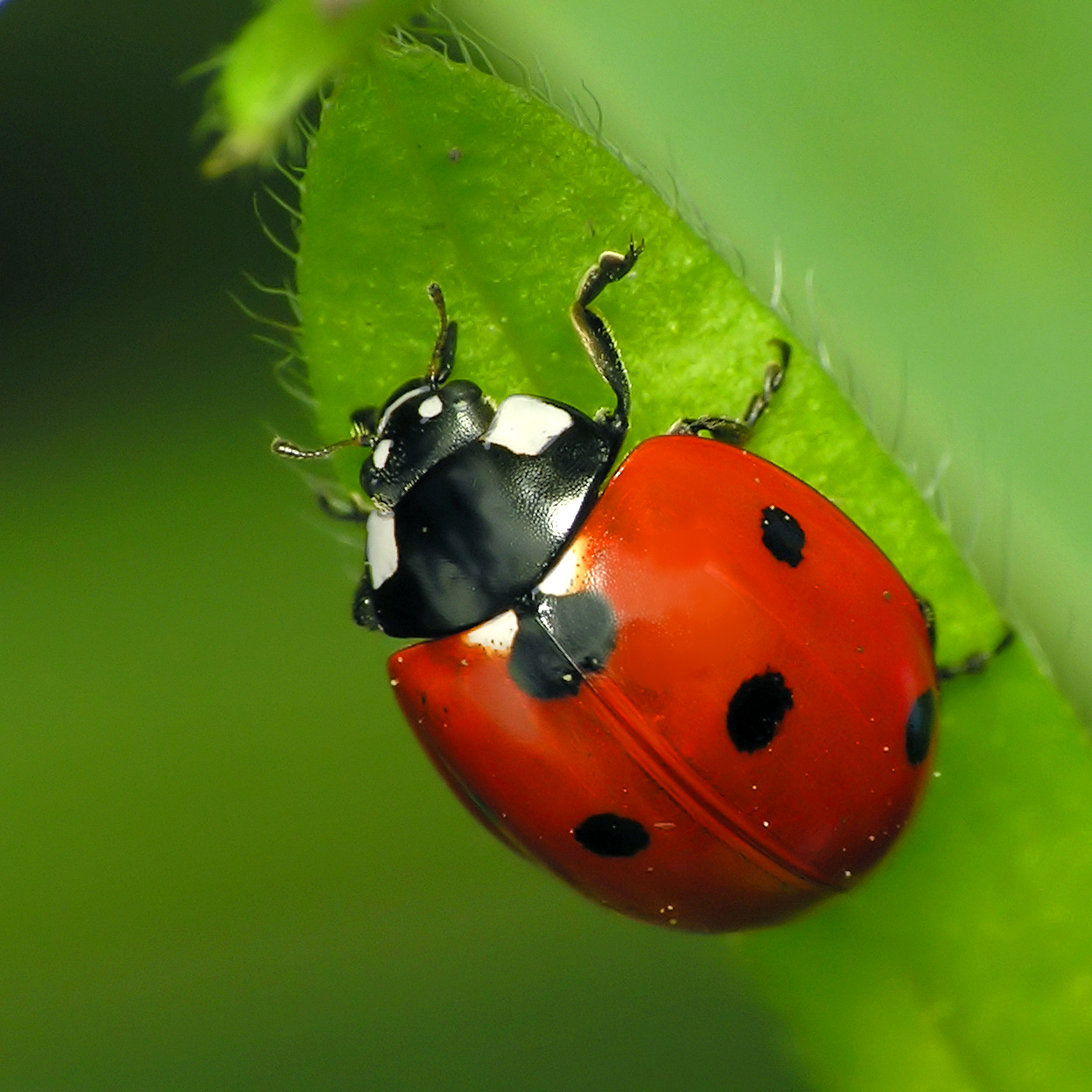 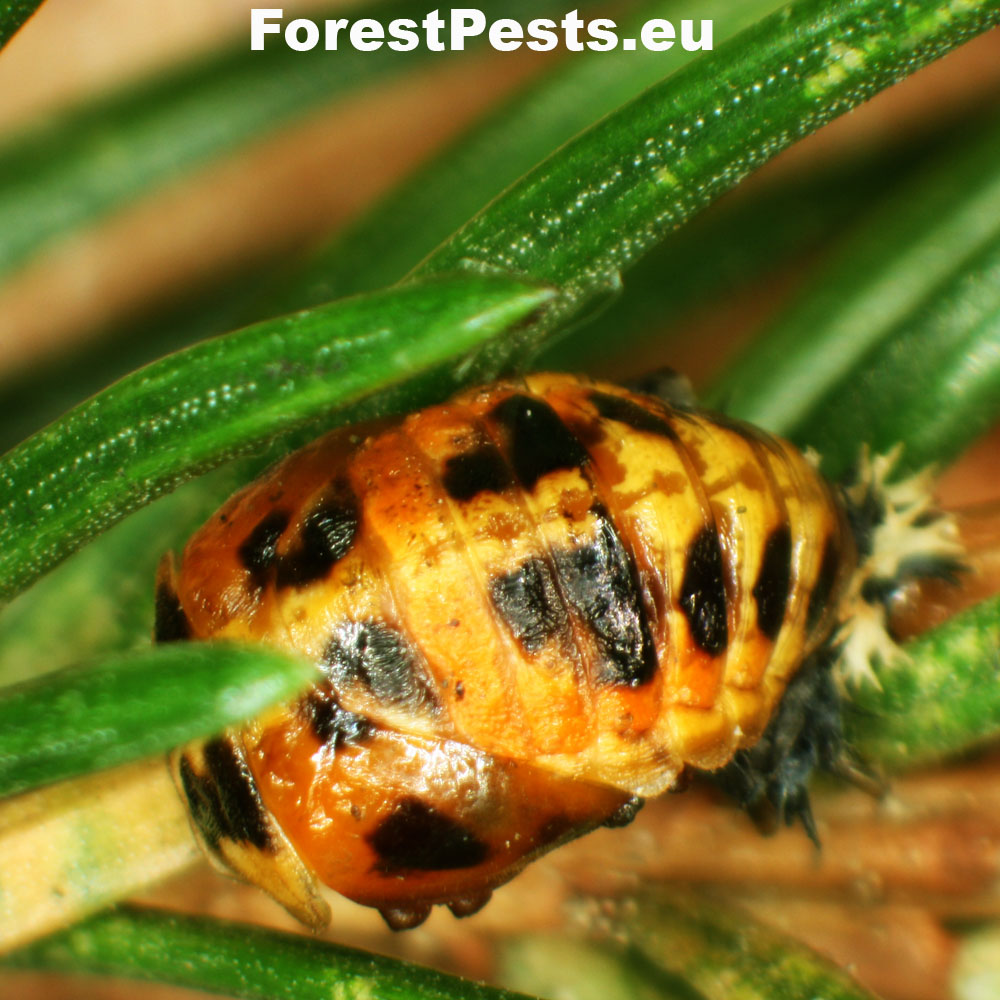 Kto som a čím sa živím ?
Larva aj dospelý jedinec sa živia dravo - voškami
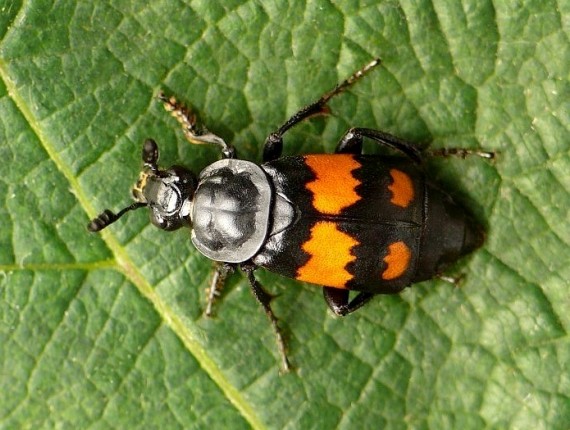 Hrobárik – živí sa larvami hmyzu, uhynuté stavovce zahrabáva do zeme a do nich kladie vajíčka.
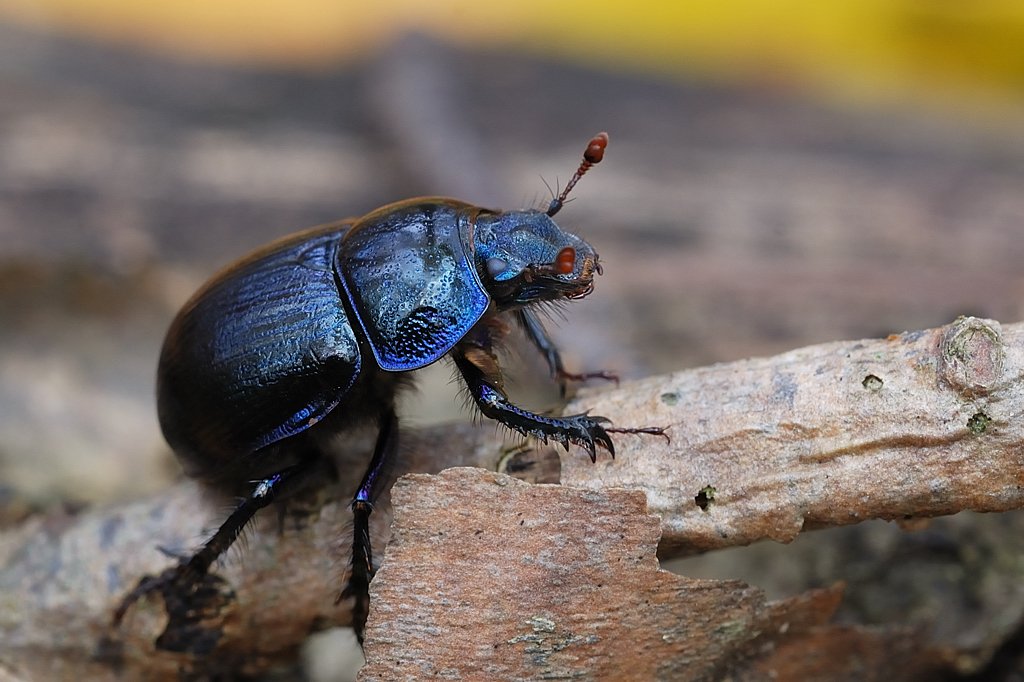 Lajniak – zo zvyškov trusu tvaruje guľôčku, do ktorej kladie vajíčka
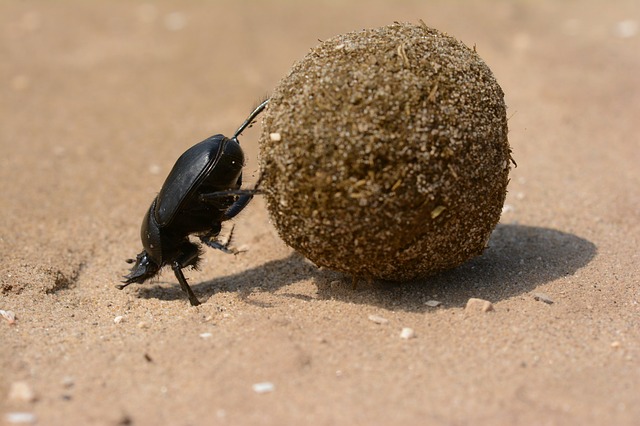 Bystruška medená
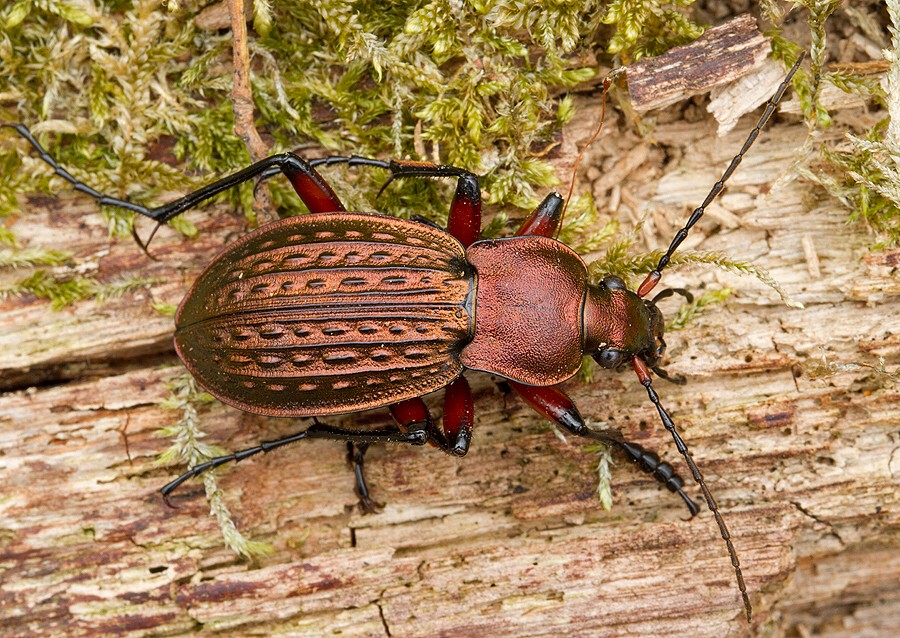 Bystruška kožovitá
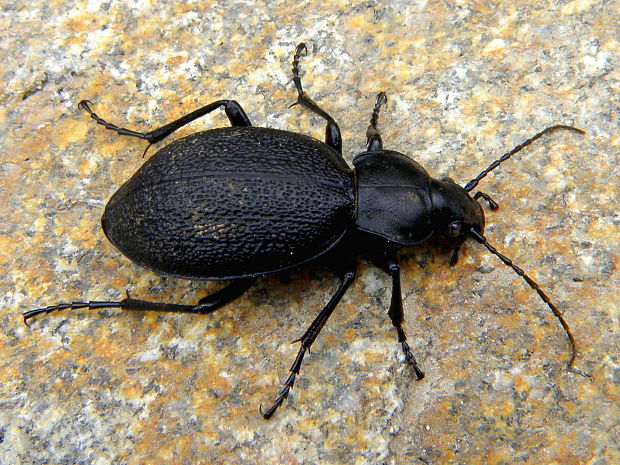 Dravé a mäsožravé – hmyz a mäkkýše
Bystruška fialová
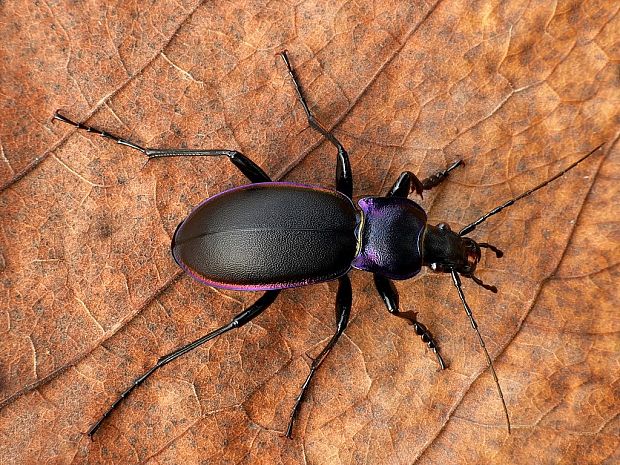 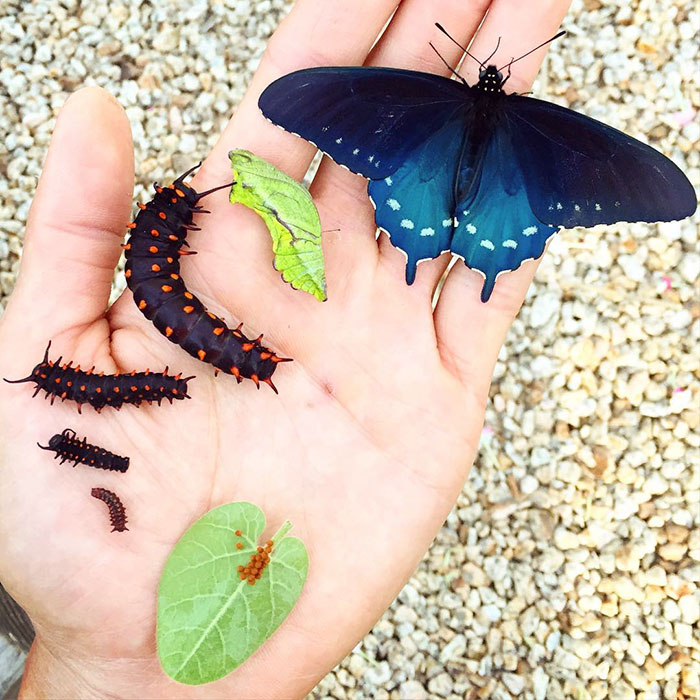 Motýle sa živia nektárom z kvetov. Larvy sa živia listami rastlín.
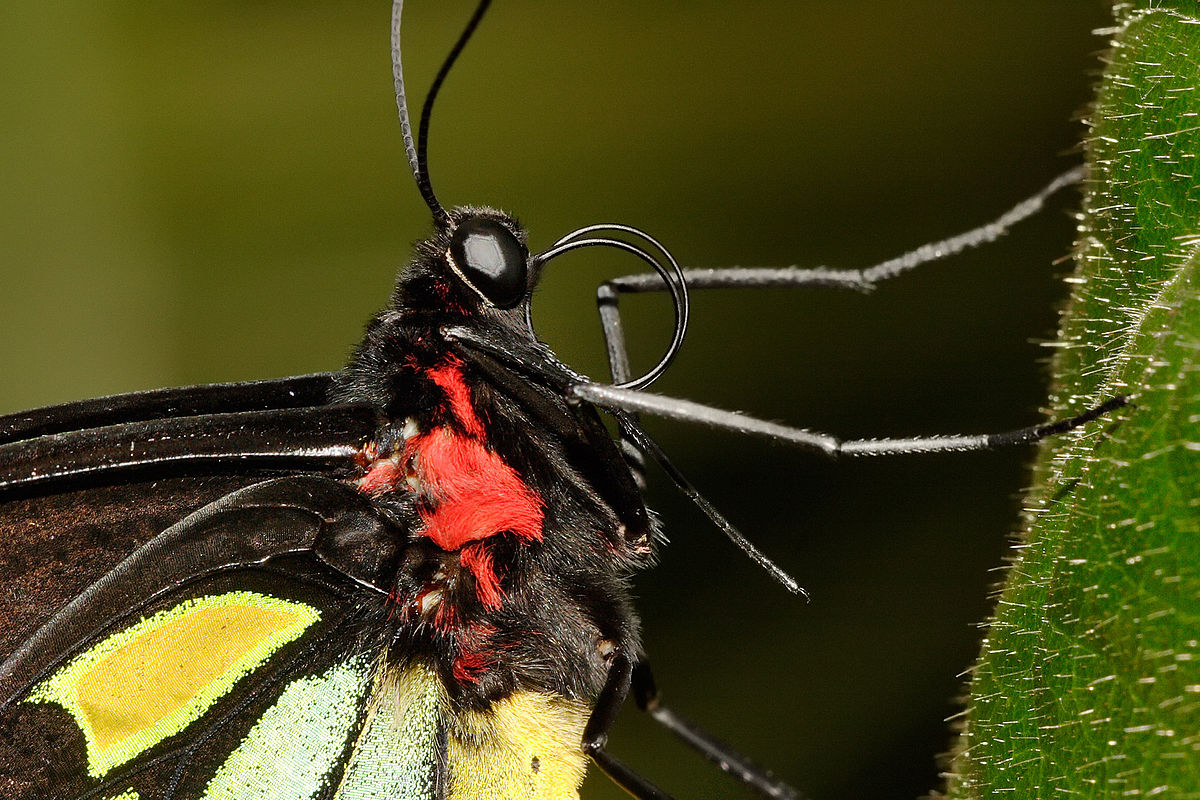 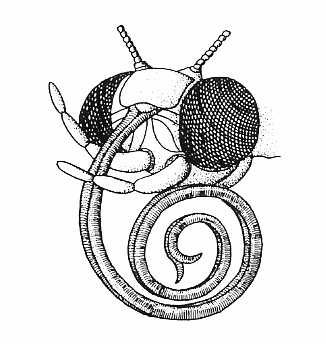 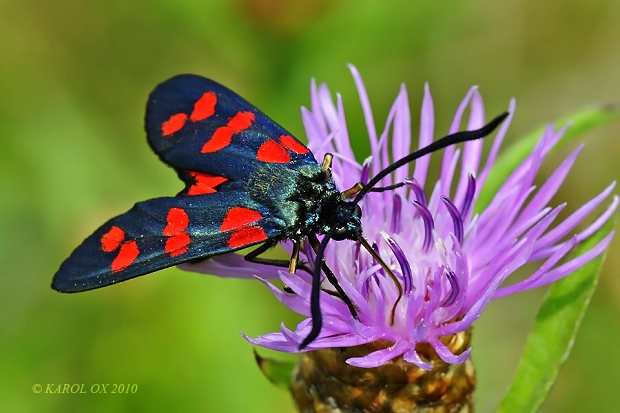 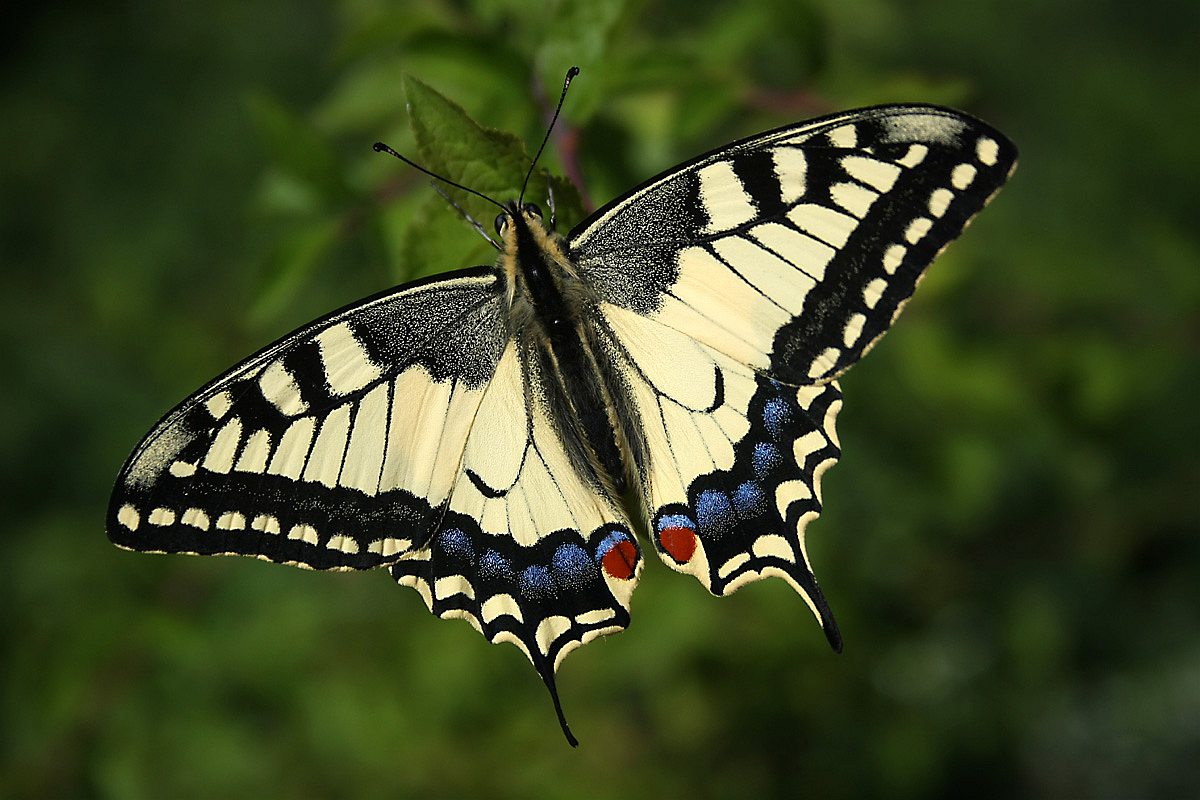 Vretienka obyčajná
Vidlochvost feniklový
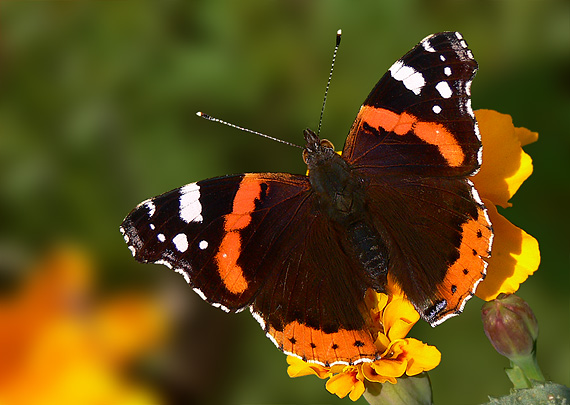 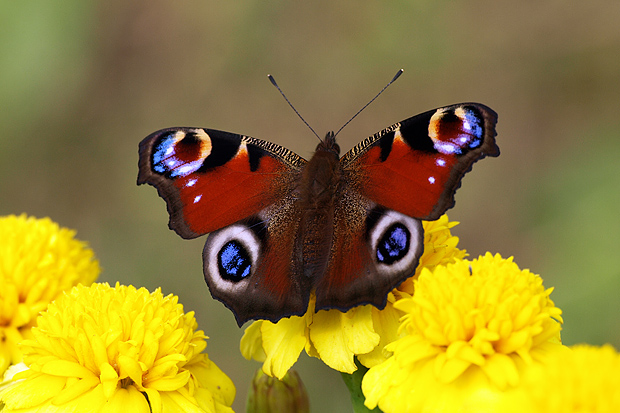 Babôčka pávooká
Babôčka admirálska
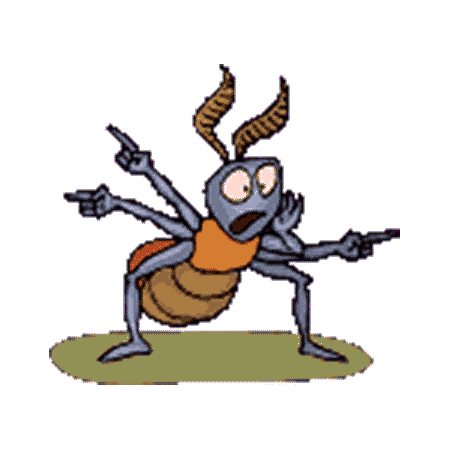 Ďakujem za
 pozornosť :D